The American Legion Americanism Programs
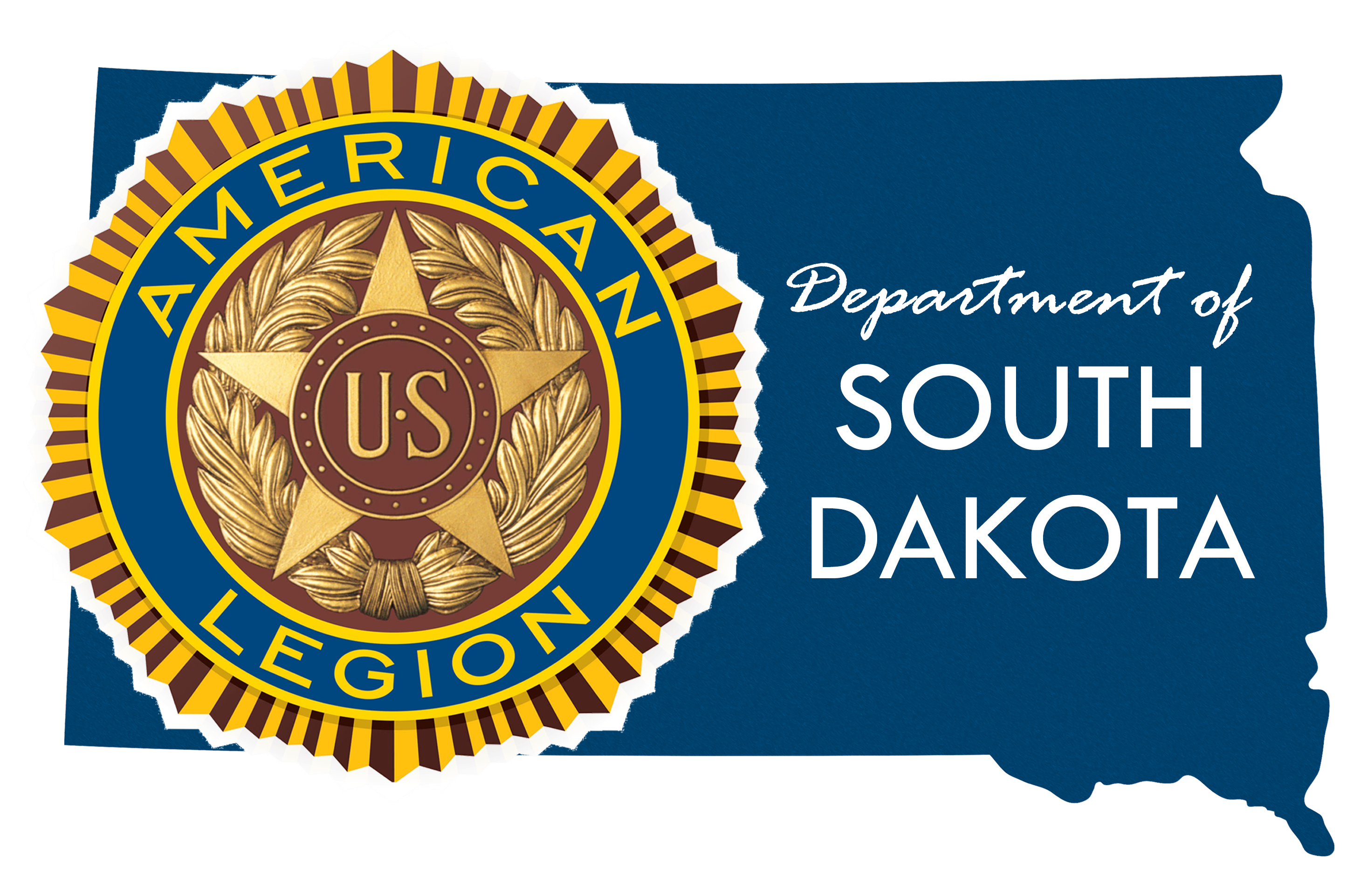 Our Programs (6)
How we market them
Roadmap for recruitment
Oratorical Scholarship Program
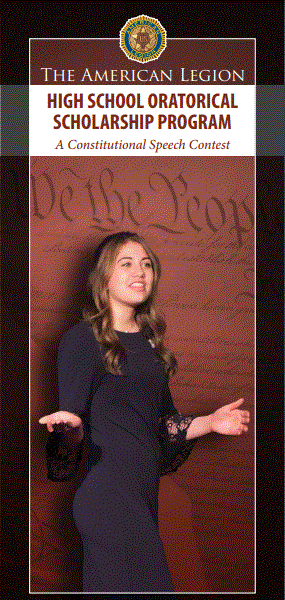 What is it?
U.S. Constitutional Speech Contest
Helps youth explore what it means to be an American
Who’s eligible: H.S. freshmen – Seniors are eligible
Contests at Post/District/State level
How it works
Participants give 2 speeches
Prepared speech: 8-10 minutes
Assigned topic speech: 3-5 minutes
How to recruit participants
Talk about scholarship opportunities
Post/District/Department/National
Up to $25,000+ available
[Speaker Notes: What is the Oratorical Scholarship Program?
The purpose of The American Legion High School Oratorical Scholarship Program “A Constitutional Speech Contest” is to develop a deeper knowledge and appreciation of the Constitution of the United States among high school students. Other objectives of the contest include the development of leadership qualities, the ability to think and speak clearly and intelligently, and the preparation for acceptance of the duties and responsibilities, rights, and privileges of American citizenship
Eligible participants in the contest shall be citizens of or lawful permanent residents of the United States; presently enrolled in a high school or junior high school, commencing with grade nine and terminating with grade 12. 
How it works:  Participants give an 8-10 minute prepared oration on some aspect of the Constitution of the United States with emphasis to the attendant duties and obligations of a citizen to our government, and a 3-5 minute assigned oration. The topic will be on some phase of the Constitution of the United States selected from Articles and Sections…4 topics change each year.
How to recruit:  Sell them on the opportunities for scholarships at each level of participation.  Especially the $1,000 at State level and up to $25,000 at the National level. 
Where to find information:   https://www.sdlegion.org/oratorical-scholarship/ 
POC for this program is Doug Harris at doughinut@gmail.com]
Boys State
What is it?
Premier summer program (5 days long) for teaching the SD system of government.
Who’s eligible? South Dakota residents who are a Junior or Senior in 2021.
How it works:
Participants (citizens) elect city, county and state governments, including electing a governor, legislature, and Supreme Court.  
Citizens assume the roles associated with the government positions elected to and operate each level of government.
How to recruit participants:
Present information to H.S. Principles/ Counselors/Scout Leaders/PTA/Post members
Scholarships offered at Boys State and from Universities/Trade schools.
[Speaker Notes: What is it?
American Legion Boys State of South Dakota is the premier summer program for enabling South Dakota youth’s understanding of the system of government in South Dakota and the United States.
How it works:
Starting with electing their city governments, they proceed to county and state government including electing a governor, legislature, and Supreme Court.  Citizens assume the roles associated with the government positions elected to and operate each level of government.
How to Recruit participants:
Post/District/Department (staff) Americanism Officers work together to get the information into the schools and other community organizations.  You should talk to school principals, counselors, PTA as well as community groups like Scout Troops, 4-H, homeschoolers.  Americanism Officers should also be talking to their Post members to encourage those with children/grandchildren to take part.
Where to find more information:  
https://www.sdlegion.org/boys-state/
https://www.southdakotaboysstate.com/
POC for this program is: Chris Van Delist at cvandelist@gmail.com]
Youth Trooper Academy (YTA)
What is it?
Residential Learning experience for young adults.
to increase their understanding of the job of a state trooper. Develop better relationships between SD youth and the HP.
Who’s eligible? 
Young adults who are entering their senior year of H.S. or have just graduated H.S. Only 24 slots available state-wide.
How it works:
YTA provides an intensive weeklong experience at the S.D. Law Enforcement Training Center in Pierre, SD. 
Veteran Troopers provide mentorship and hands-on training in multiple areas of law enforcement.
How to recruit participants:
Work with SDHP officers in the H.S’s
Present information to H.S. Principles/ Counselors/Scout Leaders/PTA/Post members
Scholarships: Compete for two $500 scholarships
[Speaker Notes: What is it?
Residential learning experience for young adults to increase their understanding of the job of a state trooper and to develop better relationships between the youth of our state and the Highway Patrol.
Who’s eligible? 
Applicants must be high school juniors or seniors in good academic standing. Only 24 slots available state-wide/year.
How it works:
The Youth Trooper Academy provides an intensive weeklong experience at the South Dakota Law Enforcement Training Center in Pierre, SD. Veteran Troopers provide mentorship and hands-on training in the following areas: • firearms safety • defensive driving • crash investigation • traffic stops • leadership • criminal law • defensive tactics
How to recruit participants:
Post/District/Department (staff) Americanism Officers work together to get the information into the schools and other community organizations.  You should talk to school principals, counselors, PTA as well as community groups like Scout Troops, 4-H, homeschoolers.  Americanism Officers should also be talking to their Post members to encourage those with children/grandchildren to take part.
Where to find more information: https://www.sdlegion.org/sd-youth-trooper-academy/
POC for this program is:  PDC Larry Price at larrylprice@hotmail.com]
American Legion Baseball
What is it?
American Legion Baseball is the largest organized summer youth program in our state.  
Who is eligible? 
Young adults ages 13-19
How it works:
Registered American Legion baseball teams must be sponsored by an American Legion Post.
Controlled by SDAL Athletic Commission.
Guidelines can be found in the South Dakota American Legion Baseball Policy Manual.
Managed by Parents Organizations.
How to recruit participants:
Primarily handled by parent’s organizations and coaches.
Participants compete for scholarships
[Speaker Notes: What is it?
American Legion Baseball started in Milbank South Dakota in 1925.
Now the largest organized summer youth program in our state.
Who’s eligible? 
Young adults between the ages of 13 and 19 are eligible to try out for the teams.
How it works:
Registered American Legion Baseball teams must be sponsored by an American Legion Post.  The league is controlled by the SD American Legion Athletic Commission which falls under The Americanism Commission.
Guidelines can be found in the SDAL Baseball Policy Manual at: https://www.sdlegion.org/wp-content/uploads/2020/02/2020-revamped-baseball-book-5-5-by-8-5-format.pdf
The teams are generally managed by parents organizations who work with the local Posts.
How to recruit participants:
Recruitment can be handled by the parents organizations, coaches and managers, as well as members of the local Post.
POC for this program:  Dan Sudbeck at dsubeck@santel.net]
American Legion Junior Shooting Sports
What is it?
The American Legion Junior Shooting Sports Program is a gun safety education and marksmanship program.
Encompasses the basic elements of safety, education, enjoyment and competition
Who is eligible? 
Anyone under 18 (or high school seniors no older than 20) can participate. 
Disabled youth are encouraged to join.
How it works:
An annual 3-Position Junior Air Rifle National Championship held at each level. 
Guidelines and resource materials for starting a program can be found at:  https://www.legion.org/shooting/resources
How to recruit participants:
Handled by the sponsoring Post/Coaches once a team has been established.
[Speaker Notes: What is it?
The American Legion Junior Shooting Sports Program is a gun safety education and marksmanship program that encompasses the basic elements of safety, education, enjoyment and competition. Shooters use the .177 caliber air rifle. Both males and females can participate, through Legion sponsorship; disabled youth are encouraged to join, as competitive shooting is a sport that creates an equal playing field for all competitors.
Who’s eligible? 
Anyone under 18 (or high school seniors no older than 20) can participate.
Disabled youth are encouraged to join
How it works:
The annual 3-Position Junior Air Rifle National Championship is a tournament that begins with postal matches. State and/or regional champions are determined and advance to a qualification round (also a postal match) to determine the athletes who will earn expense-paid trips to compete in the national championship. The national championship is a shoulder-to-shoulder match held each July at the USA Shooting range facilities at the Olympic Training Center in Colorado Springs.
Guidelines can be found at: https://www.legion.org/shooting/about
How to recruit participants:
Recruitment can be handled by the coaches and managers, as well as members of the local Post.
POC for this program: Mike Kraft at bbgunrose@gmail.com]
American Legion sponsored Scouting
What is it?
The Boy Scouts of America (BSA) provides the nation’s foremost youth program of character development and values-based leadership training, which helps young people be “Prepared for Life”.
Composed of approximately 2.2 million youth members between the ages of 5 and 21.
Who is eligible? 
Anyone between 5 and 21 can participate. 
How it works:
Post can Sponsor/Co-Sponsor a troop. 
Provide a facility for the troop’s meetings.
Guidelines and resource materials for starting a program can be found at:  https://www.legion.org/scouting
How to recruit participants:
Sponsoring Post members and Scout leaders once troop is established.
TAL Eagle Scout of the Year compete for $10,000 scholarship
[Speaker Notes: What is it?
The Boy Scouts of America (BSA) provides the nation’s foremost youth program of character development and values-based leadership training, which helps young people be “Prepared. For Life.®” The Scouting organization is composed of approximately 2.2 million youth members between the ages of 5 and 21 and approximately 800,000 volunteers in local councils throughout the United States and its territories.
Who’s eligible? 
Anyone between the ages of 5 and 21.
How it works:
Your Post works with an Area Council and local youth to sponsor and set up a troop.  You will need to provide a facility for their meetings (your Post or another facility
You can also work with an existing troop to “Co-sponsor” them.  This makes their Eagle Scouts eligible for the American Legion “Eagle Scout of The Year” award.  
Guidelines and resources at: https://www.sdlegion.org/scouting/
How to recruit participants:
Sponsoring Post and Troop Leaders/parents recruit.
Scholarships for Eagle Scout of The Year -$10,000 at national level
POC for this program: Rick MacDonald at rickymac1955@gmail.com]
Marketing Plan – Tools provided
The “Big 3” marketing plan
Found at: https://www.sdlegion.org/wp-content/uploads/2021/01/Americanism-Big-3-2021-.pdf
Frequently updated – easily downloaded and printed out for school visits.
1 page “just the facts” tool for 3 programs.
Department Staff send out rack cards etc., to Post and District Americanism officers every fall.
They share the information with the schools.
Boys State, working with Dept Staff send out another package in early January.  This is a Boys State mailing only.
Promoting the “Big 3” - Roadmap
Where to use The “Big 3” marketing plan
Schools
Principals
Counselors
Debate Coaches
History/Civics/English Teachers
PTA
Community Groups
Scout Troops/Area Councils
4-H Groups
Home School Associations/Groups
[Speaker Notes: - Use the “Big 3” Handout/rack card (see the handout at https://www.sdlegion. org/wp-content/uploads/2019/10/Americanism-Big-3-7-19-ADJ-COLORS.pdf ) 
You can also make b/w copies of this one page document and take them to the school to hand out to those attending. 
- Where to use the “Big 3”: 
Schools – Who to talk to about getting in to address the students 
Principals 
Counselors 
Debate Coaches 
History/Civics/English Teachers 
Honor Society Counselors 

Parent Teacher Organizations – PTA
Talk to the parents about our Scholarships to help pay for higher education. 
 Community Groups i. Scout Troops – Area councils (address the Scout Leaders) 
4-H Groups 
Home School Associations/Groups]
Promoting the “Big 3” - Roadmap
How to talk to Students/Parents
Schools
Explain who we are/why we offer these programs
What your Post does for the community
Explain Americanism/how our programs encourage learning
PTA
Same plan as above, and:
Scholarship dollars for their children
Community Groups
Scout Troops
4-H Groups
Home School Associations/Groups
[Speaker Notes: How to talk to Students/Parents 
Schools – Make sure the students understand who we are and why we offer these programs. i.Largest Veterans Organization in the world – All of us have spent time in the military and defended our country. Now we believe in working within our communities to pass on our values = reference our 4 Pillars. ii. Explain what your Post does for your community iii. Explain what exactly “Americanism” is 1.Oratorical Contest – Learn the constitution 2. Boys State – Learn about government 3. Youth Trooper Academy  
Parent Teacher Organizations i. Tell parents about the scholarships we offer. They understand that higher education is very expensive and will be interested in scholarships. ii. Explain the opportunities to take part in the leadership training/practice offered by BS and YTA. iii. Explain the public speaking opportunities we offer to improve their son or daughters debate skills. 
Community Groups i. Scout Troops – Area councils (address the Scout Leaders): 1. Explain to them how their Eagle Scout candidates can use the opportunities available at Boys State and Youth Trooper Academy to earn their citizenship badges. 2. Boys State = The opportunity to interview their U.S. Senators, Congressman, Governor, State Representatives, etc. ii. 4-H Groups – Leadership opportunities 1. The opportunity to meet their political representatives and talk to them about impacts on Agriculture. 
Home School Associations/Groups i. All “Big 3” programs offer Home Schooled individuals the opportunity to get out into their communities. 1. Oratorical contest: Opportunity to speak publicly and compete with others for scholarships. 2. Boys State and Youth Trooper: Opportunity to meet and interact with other students with similar interests.]
Promoting the “Big 3” - Roadmap
How to “seal the deal”
Oratorical Scholarships – Show them the numbers $$
Post level/District Level?
Department Level – up to $1,000
National Level – up to $25,000+
Boys State
Post Level scholarship?
Samsung Scholarship – up to $10,000
University/Trade School scholarship eligibility
Military Academy application points
Youth Trooper Academy
2 $500 scholarships available
“Shoe in the door” to SDHP Trooper academy
[Speaker Notes: How to “seal the deal” 
Oratorical Scholarships: – Show them the numbers!! i. Consider offering a small scholarship to the winner of your local Post ii. Find out if the District offers an additional amount at their level iii. Tell them about the scholarships offered if they win at the Department (state) Level: (1st place winner $1,000; 2nd place winner $500; 3rd place winner $300; and $100 to the other contestants) iv. Scholarships offered if they make it to National level contest: $25,000 for 1st place; $22,500 for 2nd place; and $20,000 for 3rd place. Each Department level winner will receive at least $2,000 for the first round of competition, and another $2,000 if they make it to round two. v. Total winnings for someone who makes it to national finals and wins – following this example: Over $26,000 total!  
Boys State: i. Establish a Post level scholarship for your attendees to compete for. Base it on your own standards (e.g. outstanding performance at Boys State, etc.). ii. Mention the Samsung scholarship they can apply for during the application process. A 2019 SD attendee received a full $10,000 scholarship. iii. Attendance makes them competitive for University/Trade School acceptance and additional scholarships. iv. Gives them points toward application to Military Academies. At least one of the 2019 attendees received an appointment to the U.S. Military Academy. c. 
Youth Trooper Academy: i. Offer a small scholarship to the candidate from your local Post. ii. Let them know that the Academy offers a $500 scholarship. iii. Department of SD offers another $500 scholarship. iv. Outstanding participants are often offered the opportunity to enter the Trooper academy once they graduate from school. This is an opportunity to get a “shoe in the door”. Three former attendees have now become members of the SD Highway Patrol.]
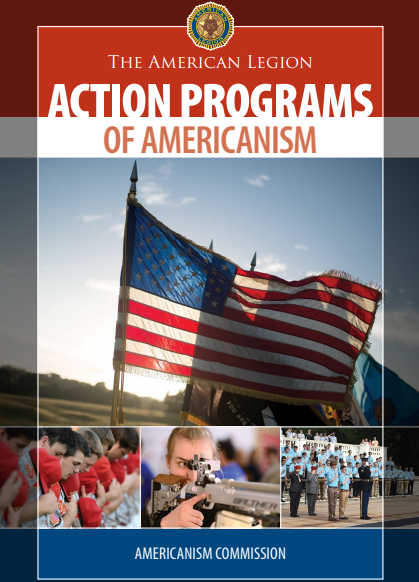 Conclusion
Thank you for being your Post/District Americanism Officer!  
I hope this briefing has helped you to understand the Americanism Programs and how you can explain them to your communities.
Where to find our products:
Marketing tools are available online and sent out periodically “hardcopy” to the Posts.
https://www.sdlegion.org/ - then Programs
Post Americanism Reports, How-to, and Report Example can all be found at this address:
https://www.sdlegion.org/post-adjutant-manual-forms/